التسويق في المؤسسات غير الربحية
Non-profit Organizations

من إعداد: د.بن عيدة إيمان
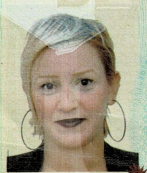 المحاضرة الثالثة: استراتيجيات المزيج التسويقي
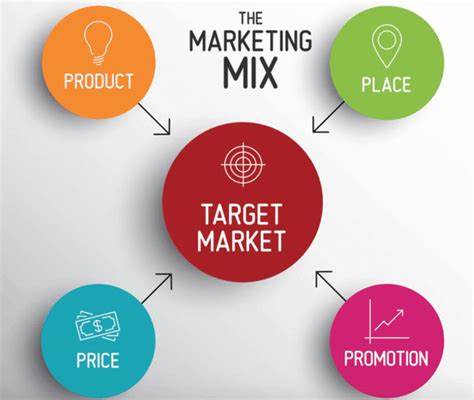 المزيج التسويقي Marketing Mix
يعرف كوتلر Kotler المزيج التسويقي على أنه "مجموعة أدوات التسويق التي تستخدمها المنظمة وتتحكم فيها لمتابعة أهدافها التسويقية في السوق المستهدفة." 
وهناك من يصفه على أنه "مجموعة العناصر المكونة للنشاط التسويقي."
   الهدف الرئيسي من هذا المزيج هو تلبية إحتياجات ورغبات السوق المستهدفة، فهو يؤثر على الطلب من خلال تتبع إحتياجات ورغبات الزبائن الحاليين والمحتملين ليحولهم لزبائن للمنظمة فالتصور الإيجابي من جانب الزبائن يأتي من خلال المنتجات والخدمات التي تخلق قيمة لهم وتوفر لهم الرضا، مما يمنح المنظمة ميزة بارزة مقارنة بمنافسيها.
المزيج التسويقي Marketing Mix
المزيج التسويقي
Marketing mix
المنتج
Product 
تنوع في المنتجات
الجودة
التصميم 
الميزات
اسم العلامة
التعبئة والتغليف
الحجم
الخدمات
الضمانات
العائدات
السوق المستهدف
التوزيع
Place
القنوات
التغطية
مجموعة منوعة
الموقع
المخازن
وسائل النقل
السعر
Price 
قائمة الأسعار
الخصومات
البدائل
فترة السداد
شروط الائتمان
الترويج
Promotion
تنشيط المبيعات
الإعلان
البيع الشخصي
العلاقات العامة
التسويق المباشر
وأنت ما هي الاستراتيجية الناجحة للمزيج التسويقي للمؤسسات غير الربحية التي تعرفها؟